HKU Wu Zhi Qiao Programme 2025
6-credit, project-based construction + human service learning opportunity on Mainland
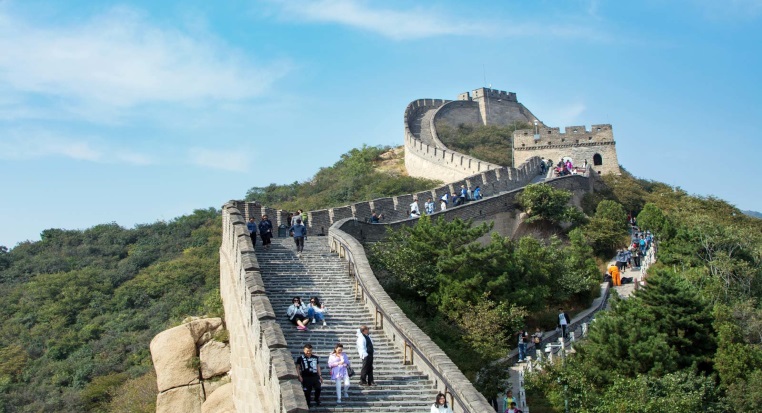 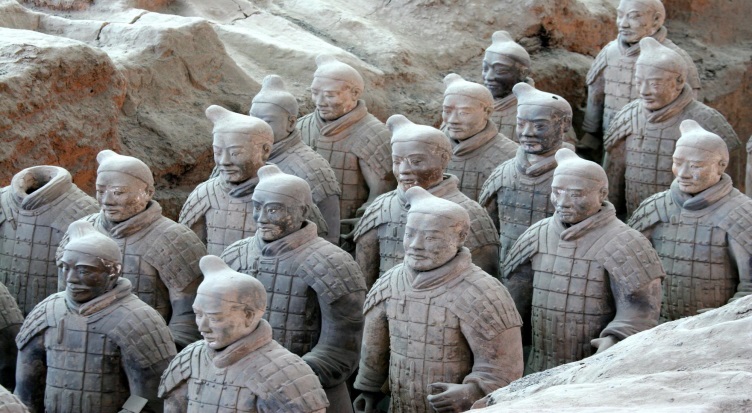 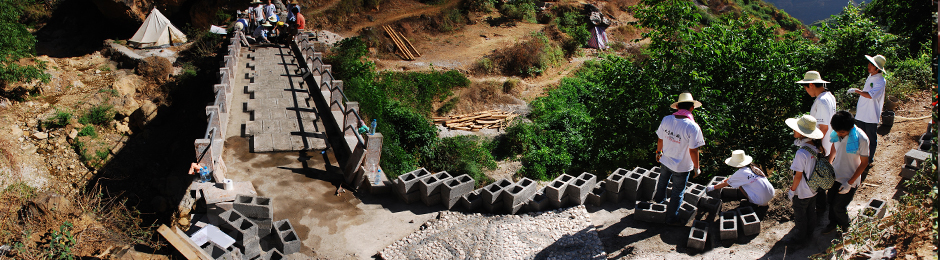 Duration: 4 weeks (May 28 – June 23, 2025)Week 1: Cultural immersion in XianWeeks 2-3: Construction & human service in Macha, GansuWeek 4: Historic immersion in Dunhuang regionParticipants: 20 HKU students                        + Mainland university students
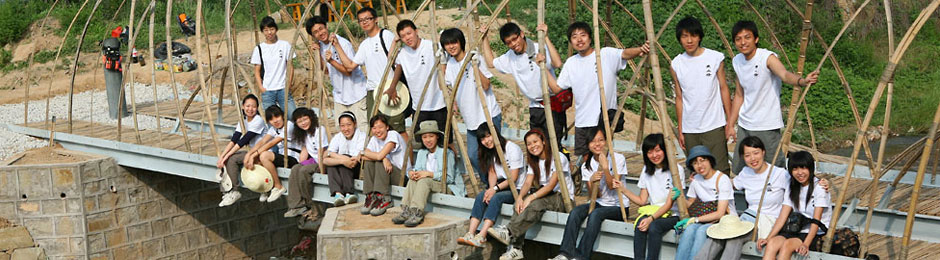 Aims:
To expand participants’ horizons & enable them to draw on academic knowledge through first-hand practical experience

To provide real life experience in executing a service project for direct impact

To foster better communication, mutual understanding & integration between Hong Kong & the Mainland

To improve the lives of underprivileged villagers in remote areas of Mainland China

To inspire respect, appreciation & preservation of local culture & environment, & promulgate the concept of sustainability

To develop integrity & a commitment to society & life
Course Learning Outcomes:

CLO1: Understand indigenous environments/ cultures through first-hand engagement with the community concerned.
 
CLO2: Identify pertinent needs/ key issues and develop plans/strategies to enhance social development and/or preserve local culture.

CLO3: Develop work ethics, self-initiative, adaptation to the organizational culture, and communication skills for successful workplace performance.
Teaching & Learning Activities

Activities				  Hours
Pre-trip planning & proposal	     	     30
Execution/ delivery			  40-50
Written project			     40
Group presentation			     10
Total					120-130
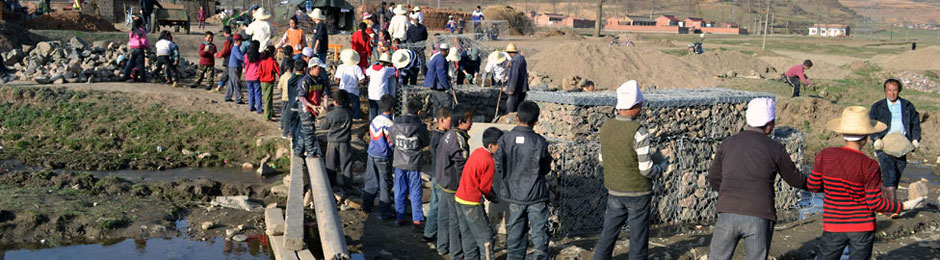 Assessment

1. Onsite work/ service
2. Written project
3. Group presentation
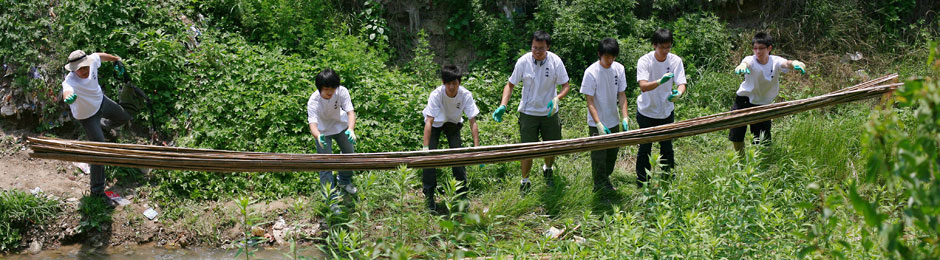